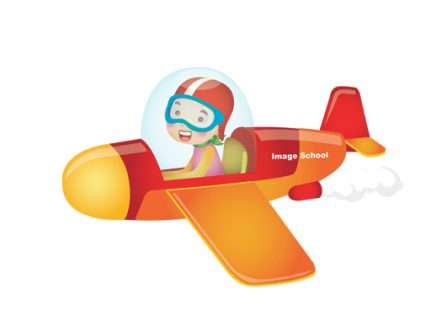 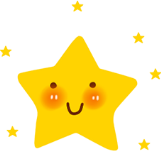 自我介绍
三九班    葛宇
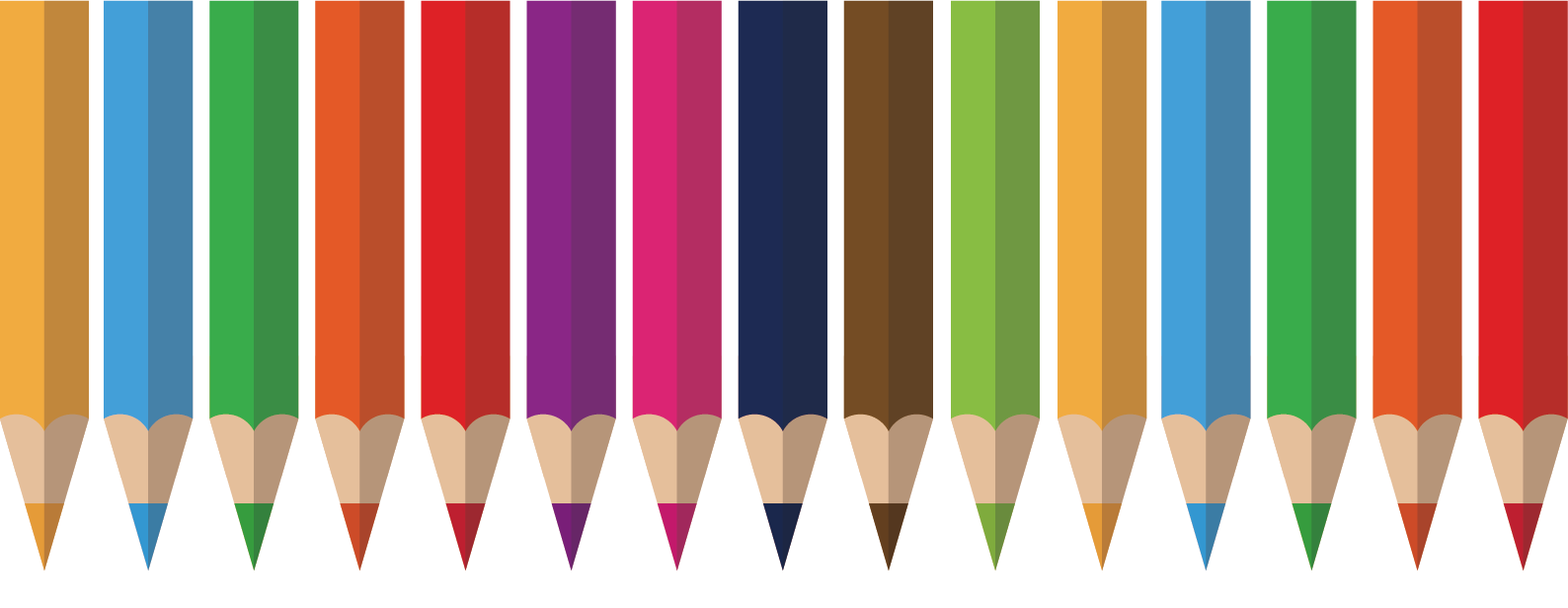 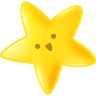 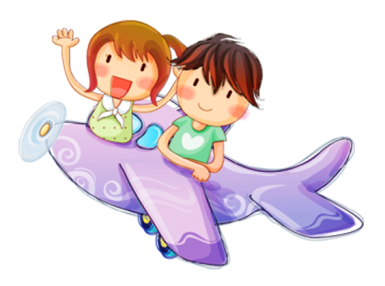 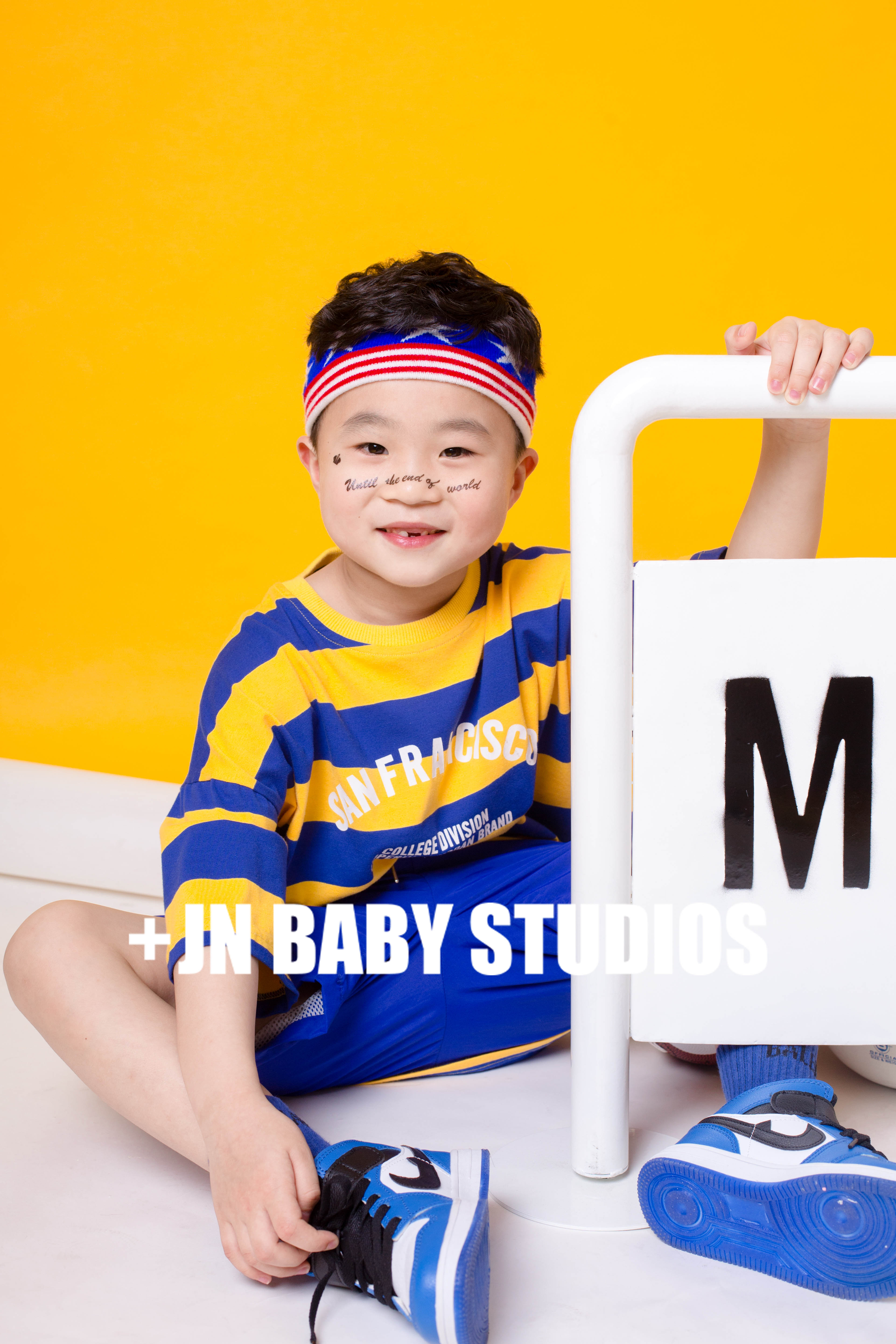 姓名：葛宇
年龄：9岁
性别：男
生日：2013年8月5日
星座：狮子座
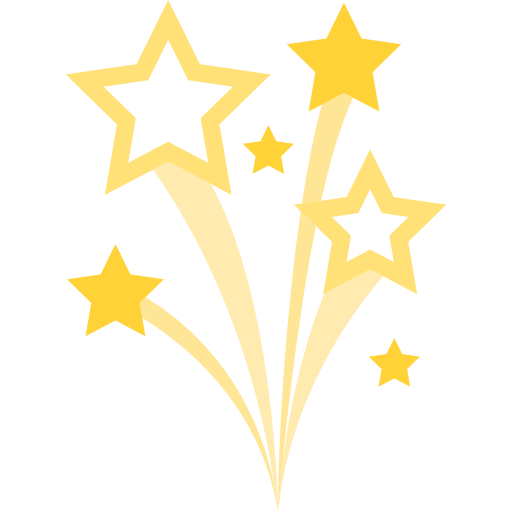 PPT模板下载：www.1ppt.com/moban/     行业PPT模板：www.1ppt.com/hangye/ 
节日PPT模板：www.1ppt.com/jieri/           PPT素材下载：www.1ppt.com/sucai/
PPT背景图片：www.1ppt.com/beijing/      PPT图表下载：www.1ppt.com/tubiao/      
优秀PPT下载：www.1ppt.com/xiazai/        PPT教程： www.1ppt.com/powerpoint/      
Word教程： www.1ppt.com/word/              Excel教程：www.1ppt.com/excel/  
资料下载：www.1ppt.com/ziliao/                PPT课件下载：www.1ppt.com/kejian/ 
范文下载：www.1ppt.com/fanwen/             试卷下载：www.1ppt.com/shiti/  
教案下载：www.1ppt.com/jiaoan/        
字体下载：www.1ppt.com/ziti/
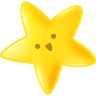 同学们好！老师好！
          我是三(9)班的葛宇，今年9岁，我性格开朗、活泼、热情，在班级里和每个同学都是好朋友，班级外也有很多好朋友，我们经常一起玩耍，一起快乐成长！
         我喜欢唱歌、听音乐，每天洗澡时听音乐是必不可少的。还喜欢看课外书，现在我每天都会花近一个小时左右看课外书，能让我学到很多书本上学不到的知识。我还热爱运动，经常和姑姑家的两个哥哥一起打篮球，还有跳绳、跑步等等，运动可开心了，身体也越来越好了！
         我还有很多爱好就不一一介绍了，我希望在接下来的日子里能和大家成为好朋友，共同努力，共同取得优秀的成绩！
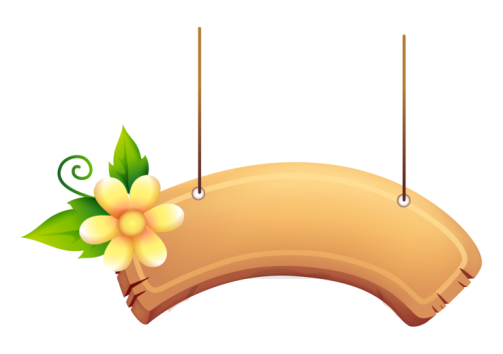 我的性格
助人为乐
积极向上
执着进取
诚实可爱
乐观做人
这里填写具体的案例描述自己，实实在在展示自己才是真……
这里填写具体的案例描述自己，实实在在展示自己才是真……
这里填写具体的案例描述自己，实实在在展示自己才是真……
这里填写具体的案例描述自己，实实在在展示自己才是真……
这里填写具体的案例描述自己，实实在在展示自己才是真……
02
03
05
04
01
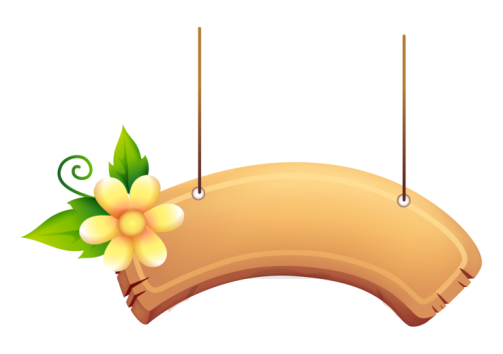 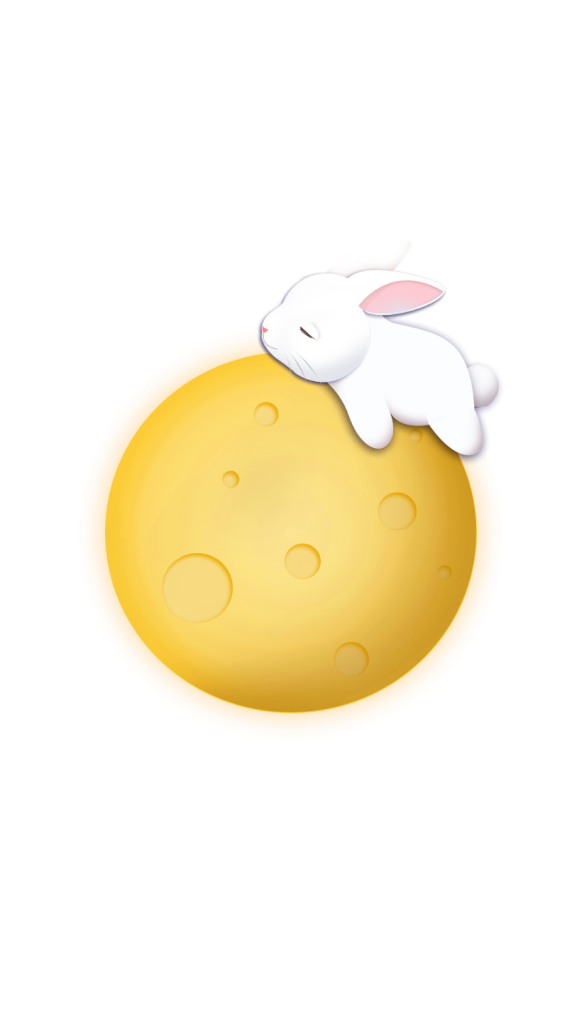 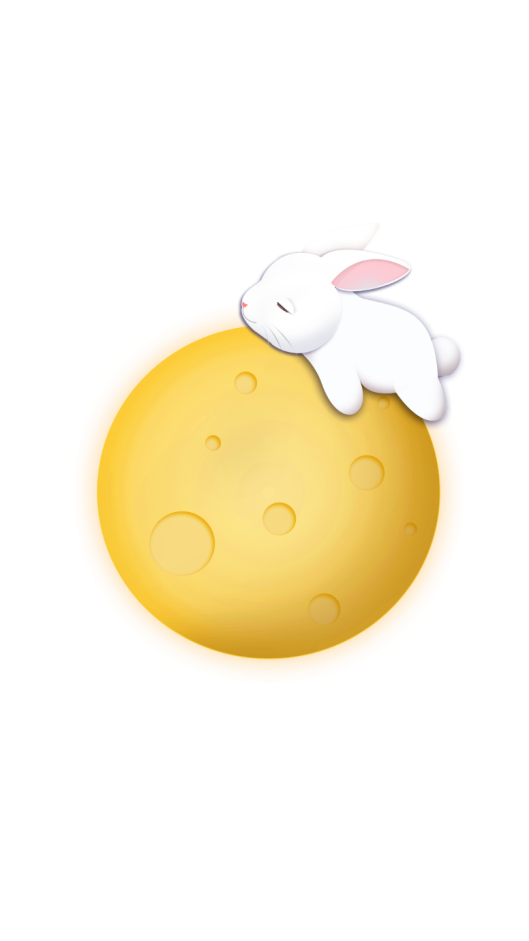 我的爱好
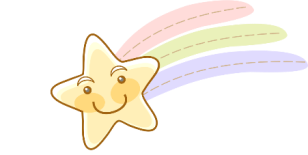 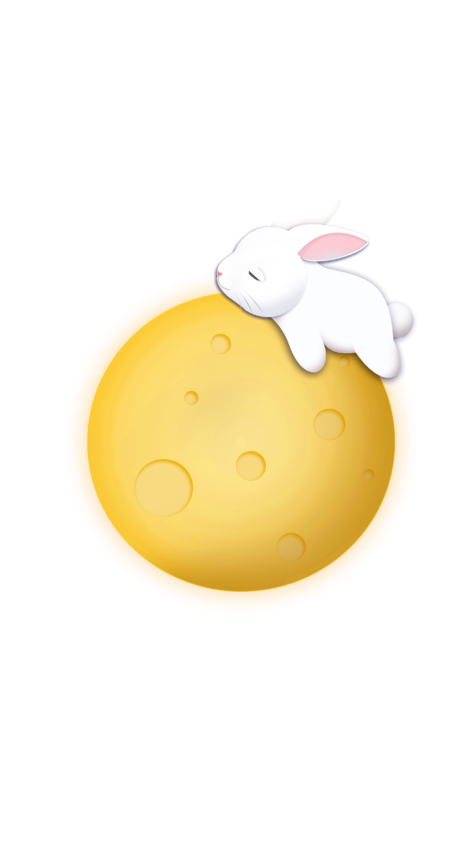 阅读
运动
唱歌
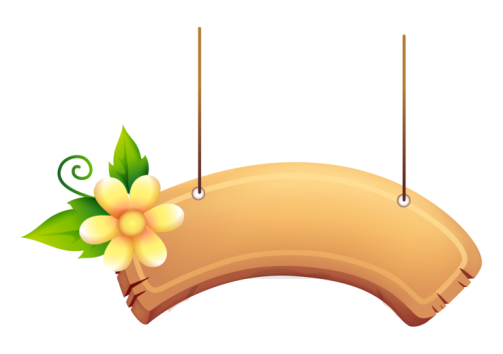 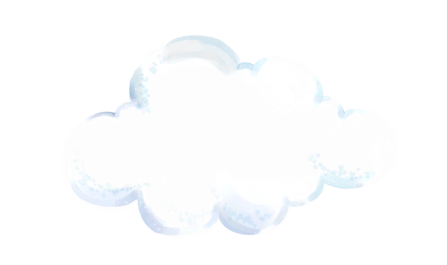 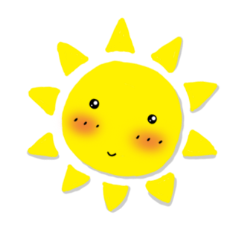 我的生活
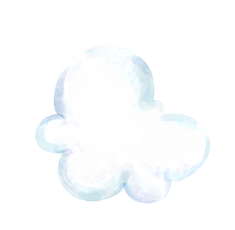 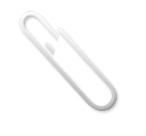 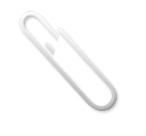 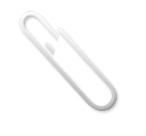 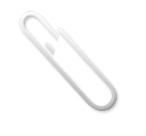 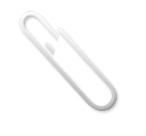 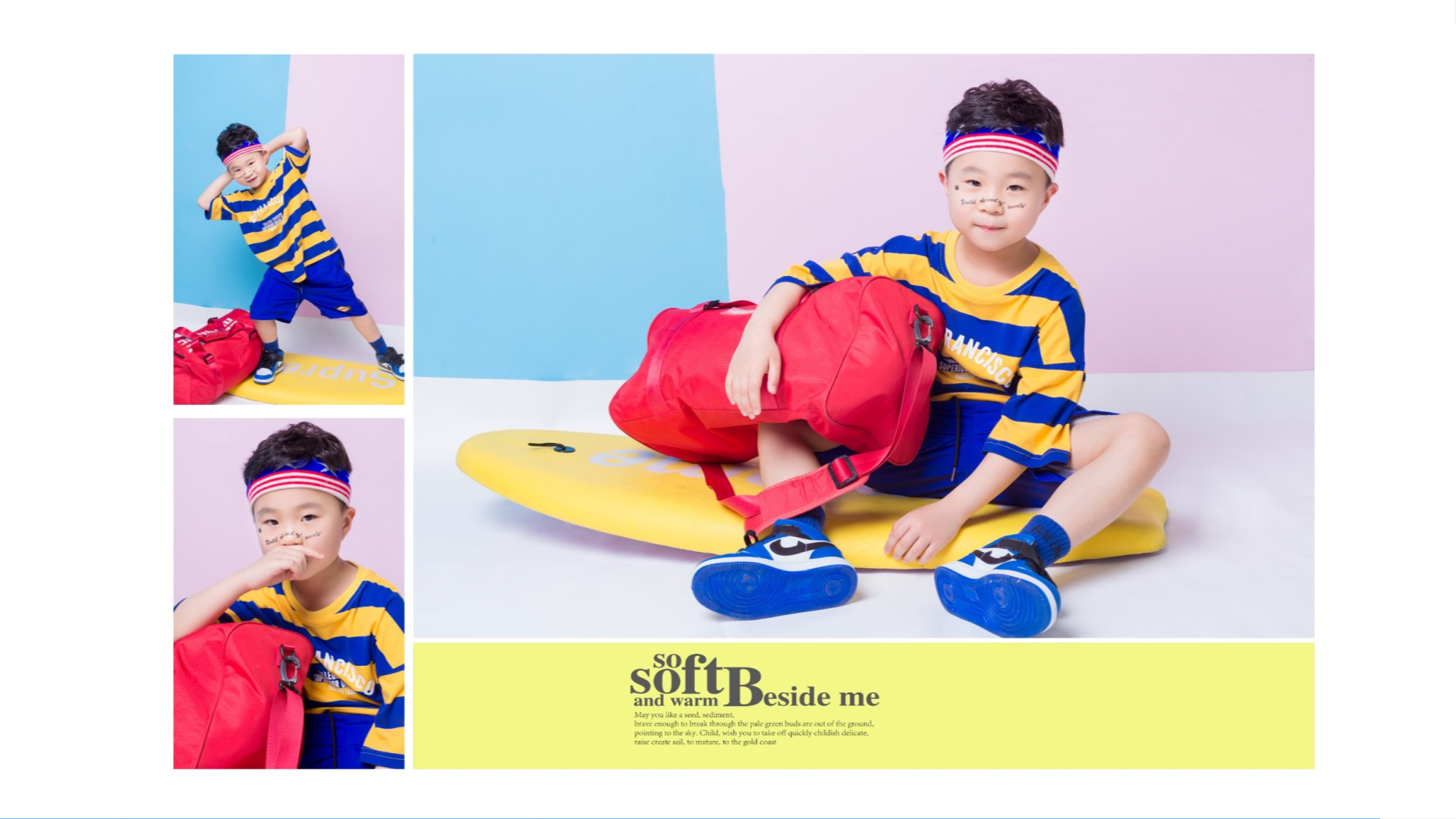 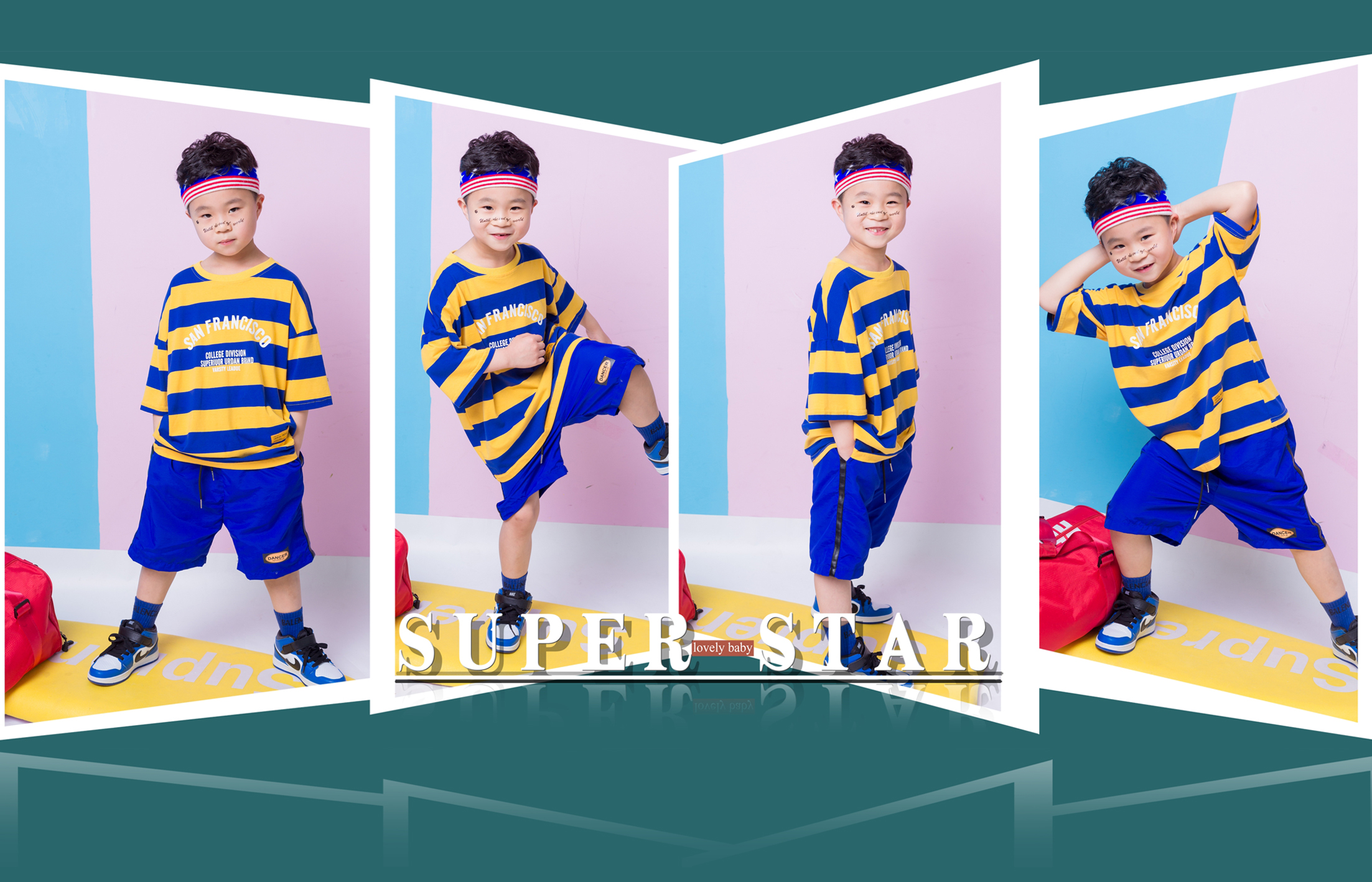 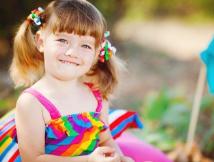 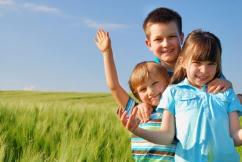 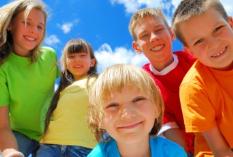 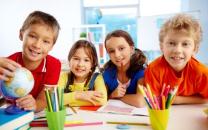 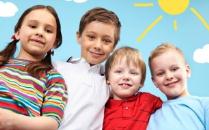 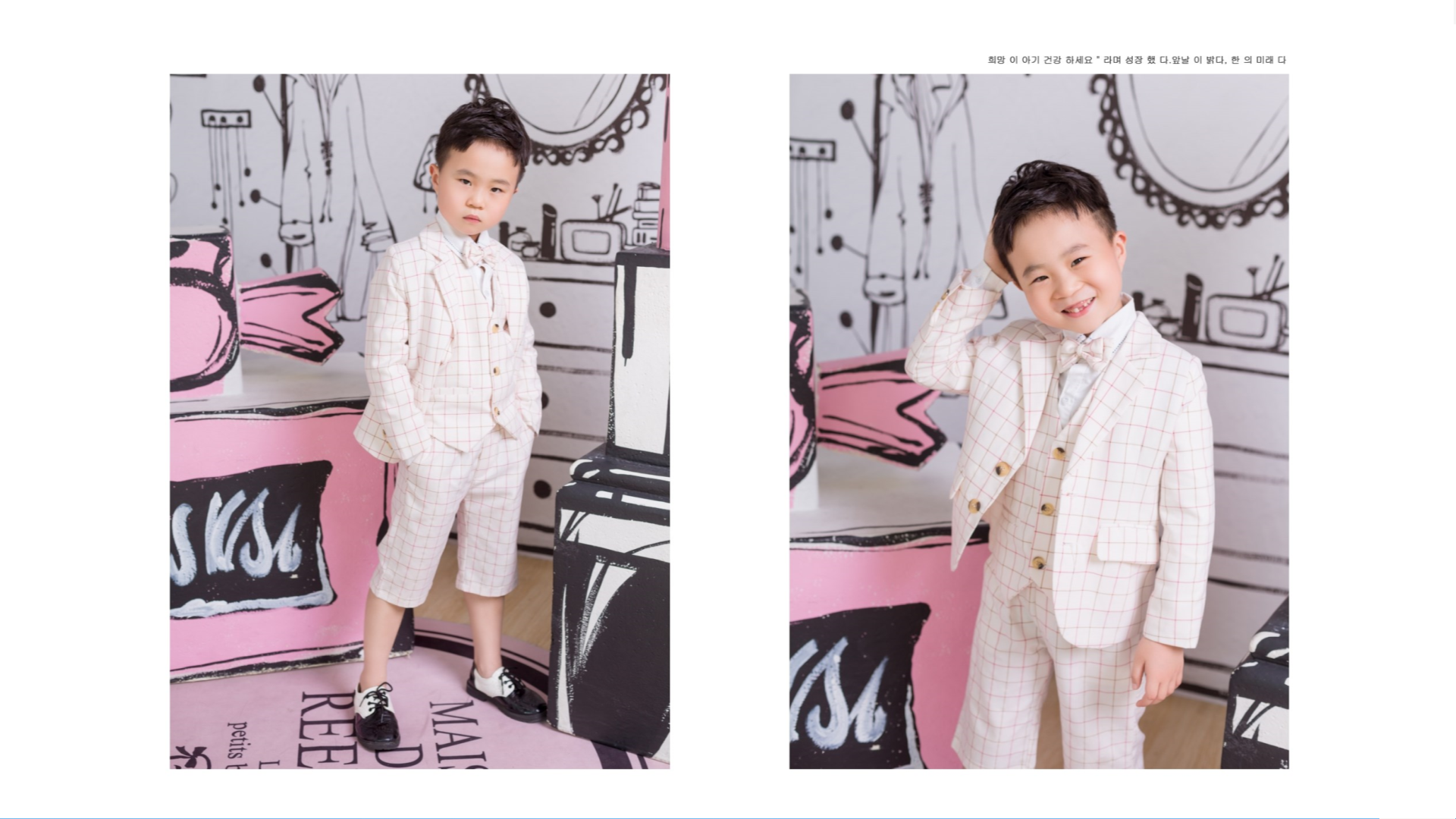 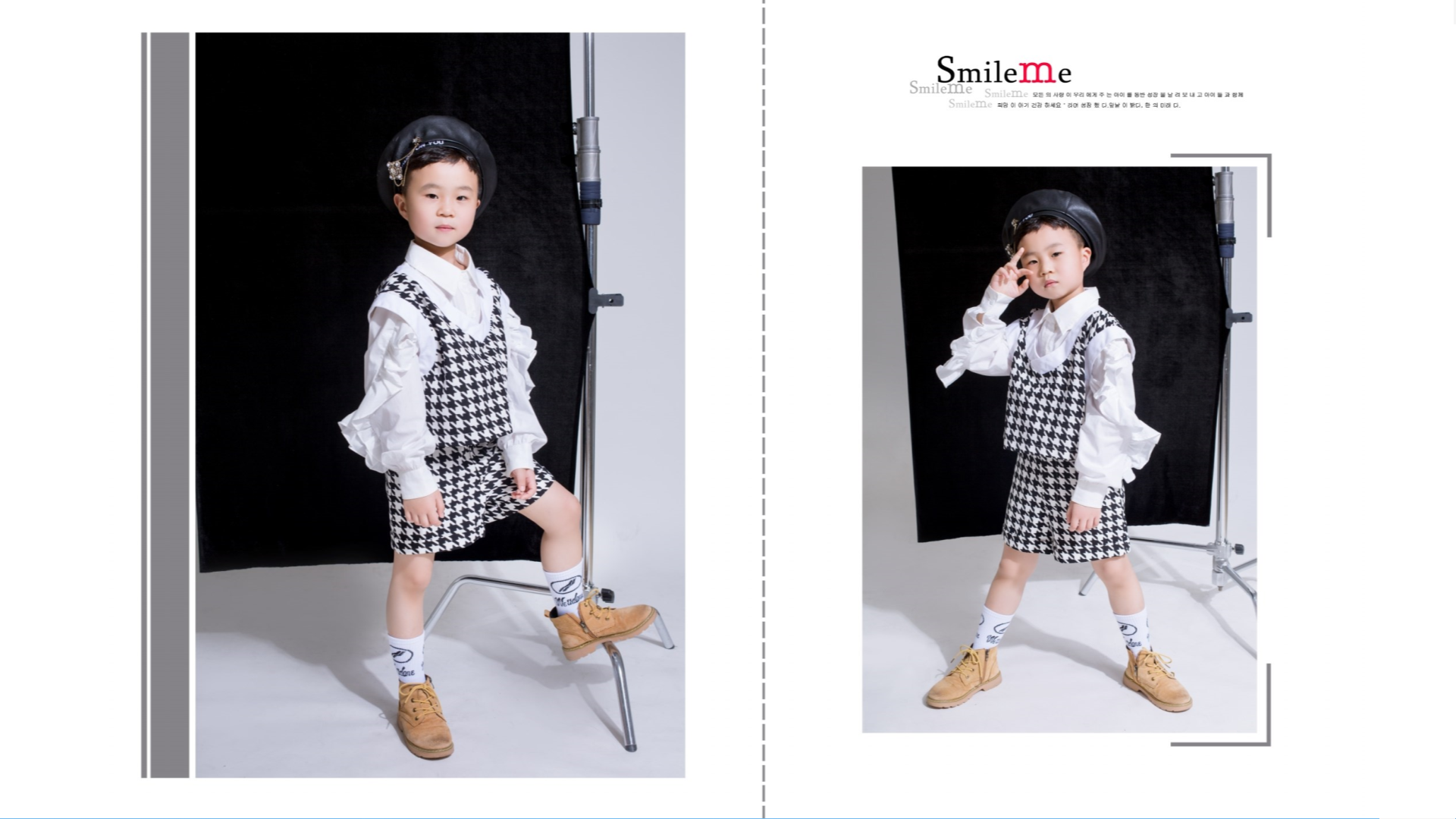 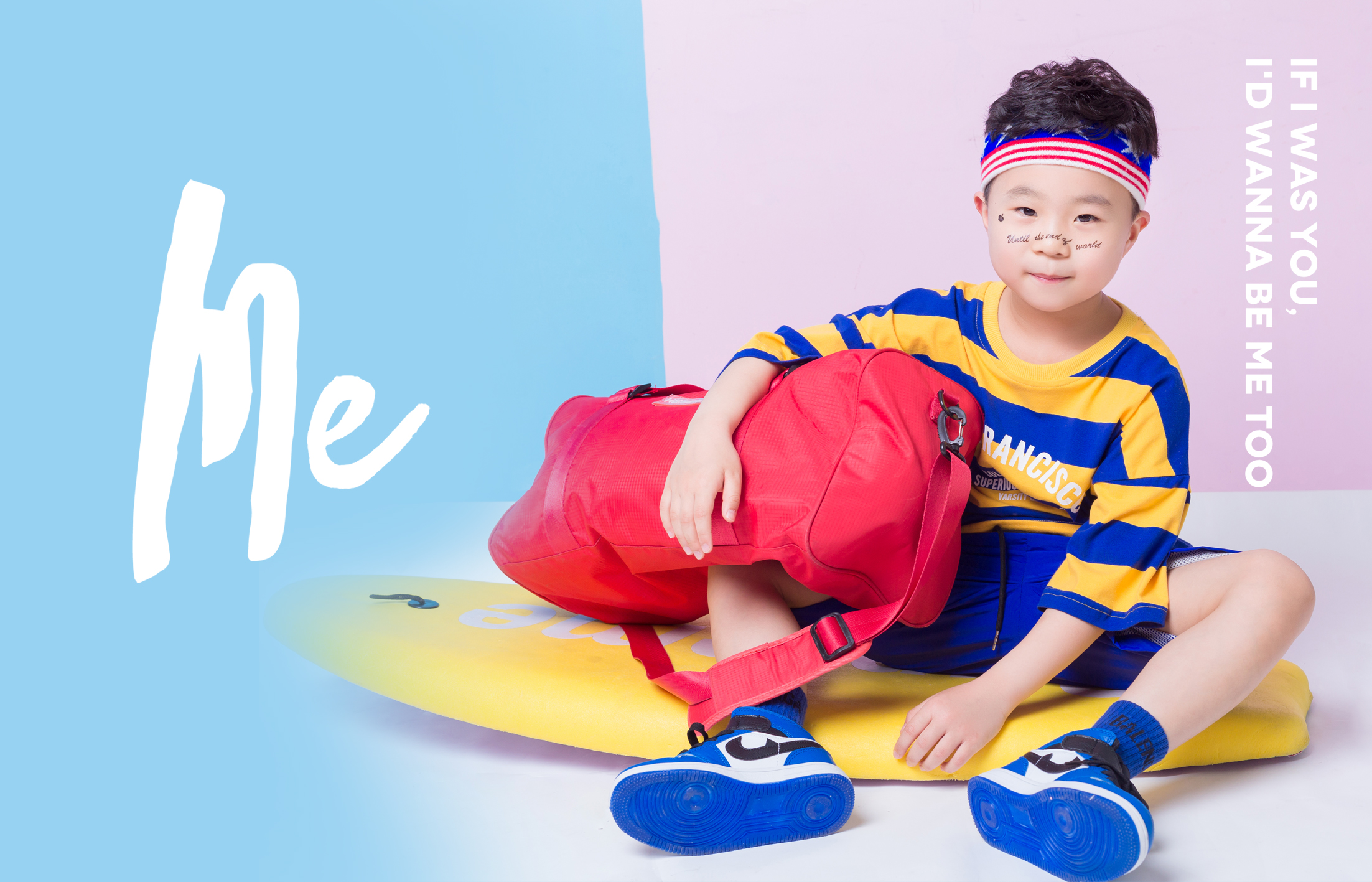 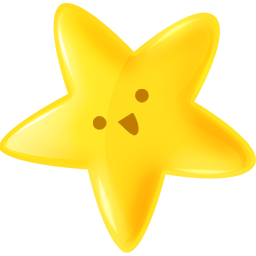 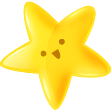 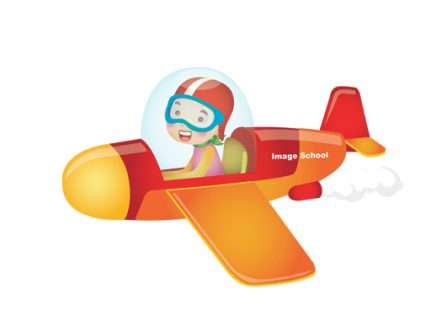 我的演讲完毕